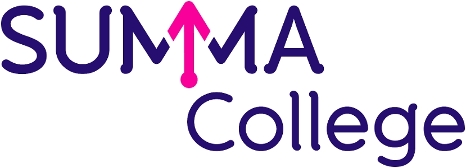 Module 8: verpleegtechnisch handelen 1
Lesweek 5: monsters verzamelen & Insuline
Insuline toedienen
Via subcutane injectie 
Onder de huid 

Toediening via insulinepen (meestal), spuit, canule (pomp), naaldloze injectie (insujet))

Aanduiding in IE (internationale eenheden) 

Verschillende soorten insuline
Langwerkende (Lantus)
Middellang werkende (insulatard)
(ultra) Kortwerkende (novorapid)
Mixen (novomix)
Insuline toedienen
Aandachtspunten
Observeren injectieplaats
Niet in beschadigde huid, hematomen, moedervlekken, wondjes 
Wisselen van injectieplaats (rotatieschema) 
Niet in aangedane lichaamsdelen (bij verlamming)
Bij voorkeur in buik injecteren (snelle opnamen) of anders bovenbenen (spierpompen)

Ontluchten insulinepen 
2 IE wegspuiten

Maximale dosering
Bij meer dan 50 IE injecteren, verdelen in 2 giften op 2 verschillende injectieplaatsen

Na toedienen de insulinepen 10 seconden in de huid laten zitten (i.v.m. lekken)
Opdracht in groepen
Wat zijn monsters?
Waarom verzamel je monsters?
Welke soorten monsters kan je opvangen?
Hoe moet het opgevangen worden?
Welke vormen van onderzoek zijn er? Wat is het doel van dat onderzoek? & geef hier een voorbeeld bij.
Leg de volgende onderzoek typen uit;
Klinisch-chemisch onderzoek	
Bacteriologisch onderzoek
Cytologisch onderzoek
Histologisch onderzoek
Hematologisch onderzoek
Moleculair biologisch onderzoek
Klinisch genetisch onderzoek

Welk doel hebben deze onderzoeken? Geef ook een voorbeeld bij ieder onderzoek.